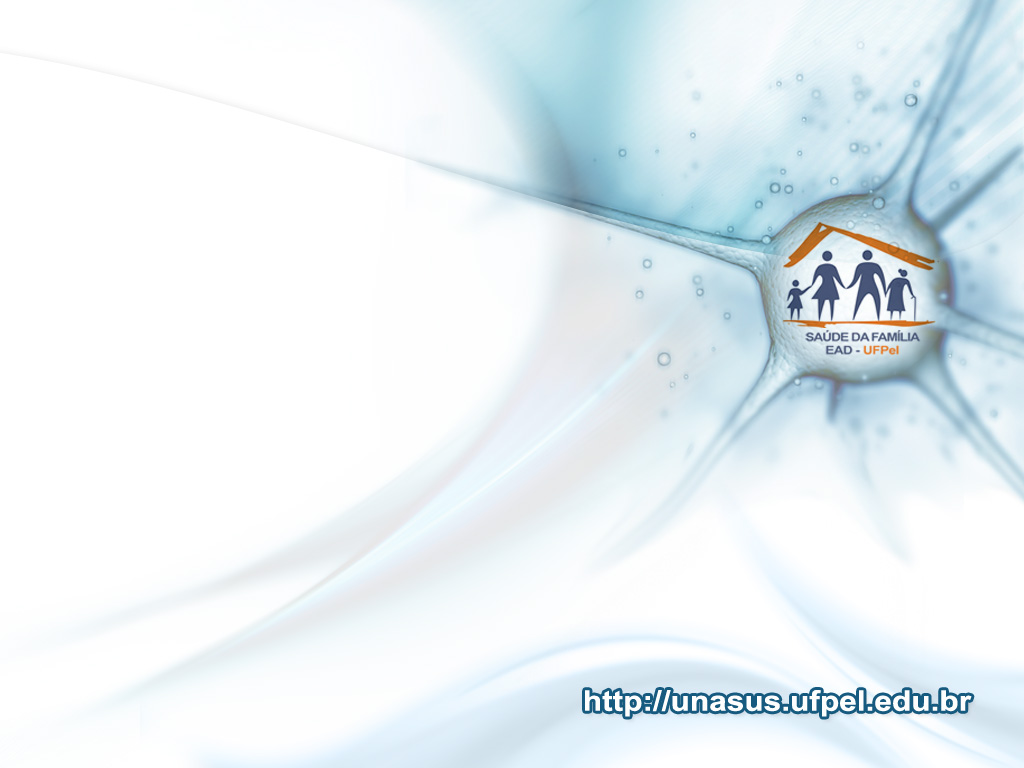 Qualificar  a atenção a saúde dos Idosos  acamados  e/ou restritos no domicílio, CMS Tia Alice, Rio de Janeiro - RJ
Andréia Lucatelli de Freitas
Orientadora: Louriele Soares Wachs
Introdução
Introdução
Introdução
Introdução
objetivos
Ações Realizadas
Ações Realizadas
Ações Realizadas			Familiares/ Cuidadores
Logística
Ampliar em 80% a cobertura de atenção a saúde dos idosos acamados e/ou restritos ao domicílio
Capacitar 80% dos profissionais no atendimento à pessoa idosaacamada e/ou restrita ao domicílio de acordo com o protocolo adotado na ESF
Realizar Avaliação Multidimensional Rápida em 80% dos idosos acamados e/ou restritos ao domicílio
Utilizar o NASF  quandonecessário, como apoio matricial para atendimento domiciliar em 50% dos idososacamados e/ou restritos ao domicílio.
Identificar 80% dos idosos acamados e/ou restritos ao domicíliocom maior risco de morbimortalidade
Investigar em 80% a presença de indicadores de fragilização nosidosos acamados e/ou restritos ao domicílio
Garantir avaliação odontológica a 50% dos idosos acamados e/ou restritos ao domicílio
Investigar em 50% dos familiares e/ou cuidadores que residem com os idosos acamados e/ou restritos ao domicílio quanto ao recebimento de orientações sobre a importância das vacinas
Investigar em 50% idosos acamados e/ou restritos ao domicílio em que as mulheres receberam orientação sobre a importância da realização do exame detecção precoce dos cânceres de colo uterino e mama
Importância da intervenção
Reflexão CríticaExpectativas Iniciais
Significado do Curso para a prática profissional
Aprendizados mais importantes
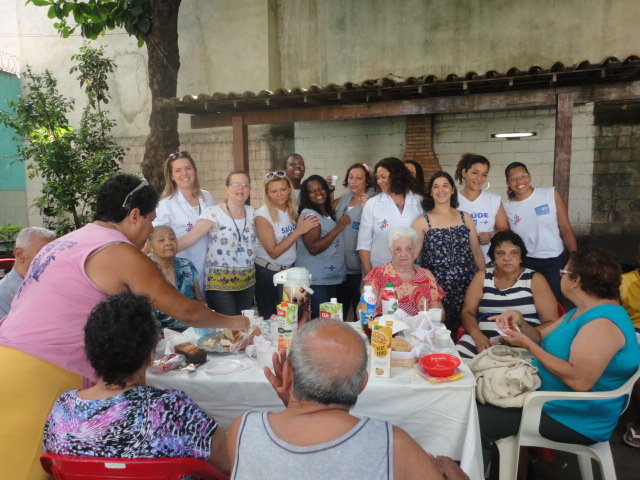 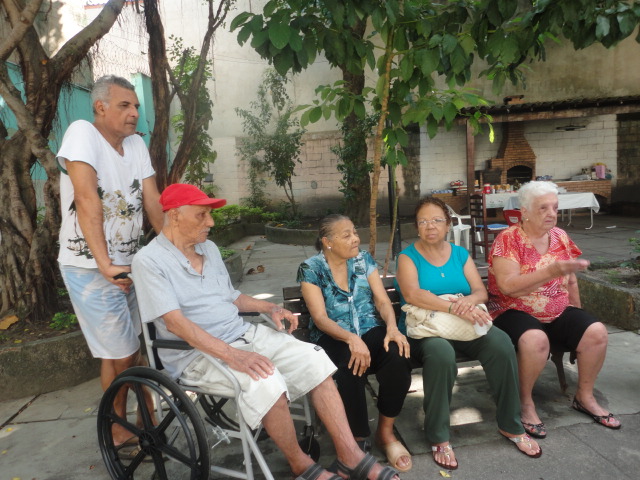 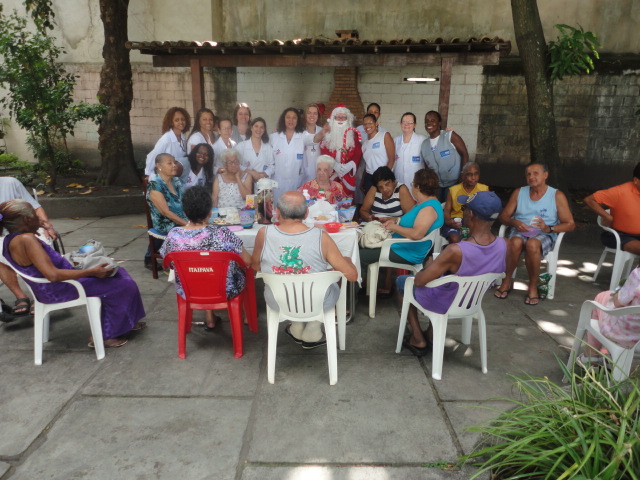 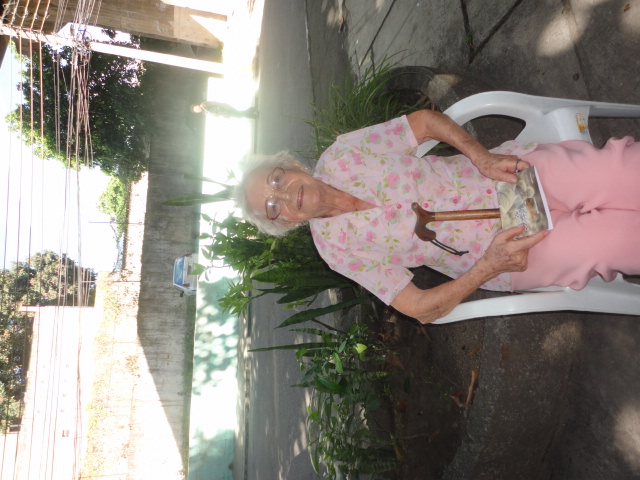